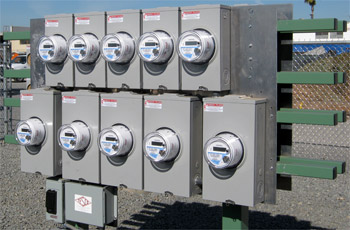 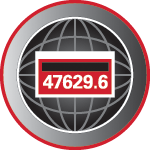 CT Testing:
Theory and Practice
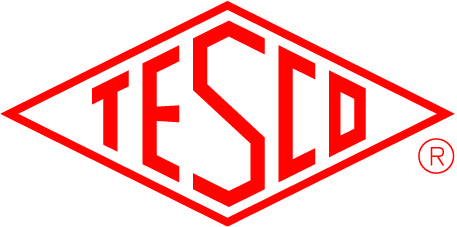 Presented Bill Hardy, TESCO
The Eastern Specialty Company

For North Carolina Electric Meter School
Polyphase Session
Wednesday, June 27, 2018 at 8:00 a.m.
10/02/2012
Slide 1
Self Contained vs. Transformer Rated
1S, 2S, 3S, 4S, 9S, 12S, 16S, 45S, etc., etc.
What’s the Difference?
Different Forms for Different Services and Applications
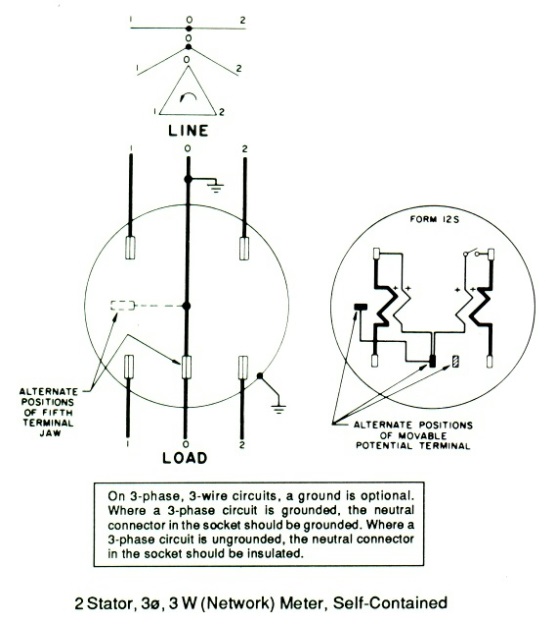 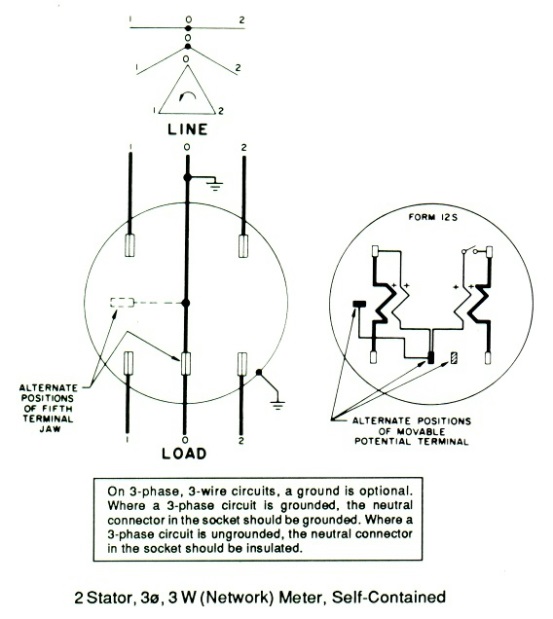 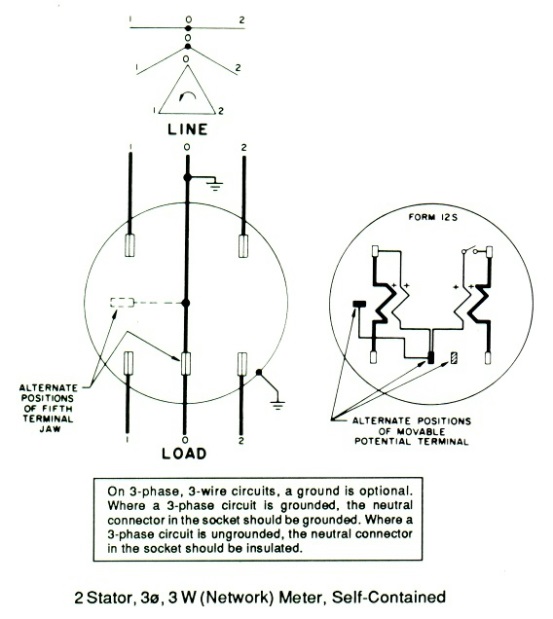 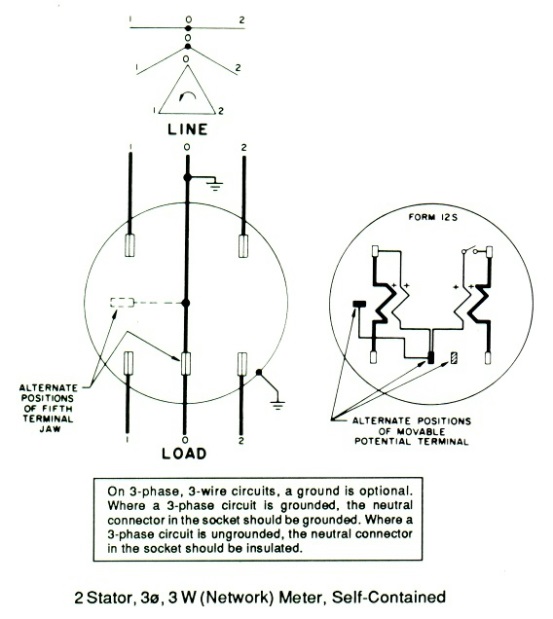 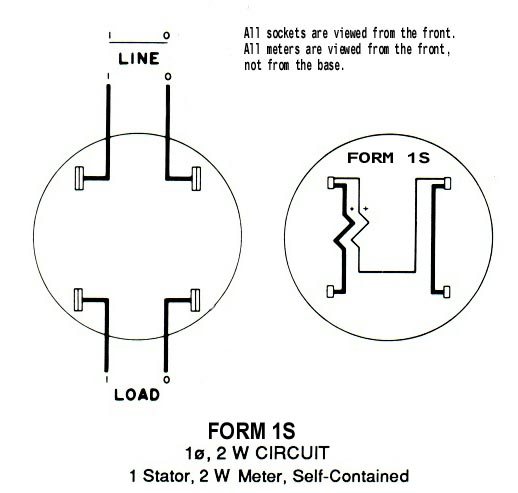 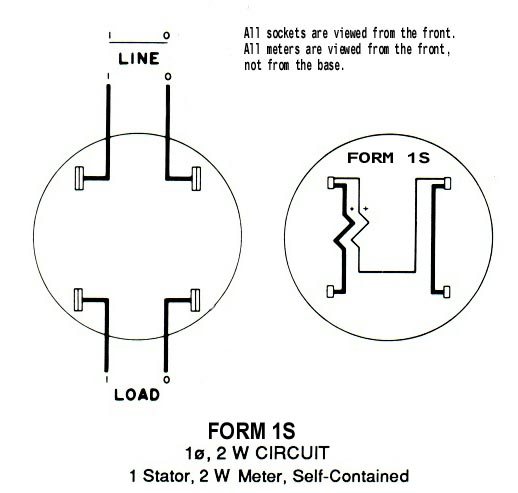 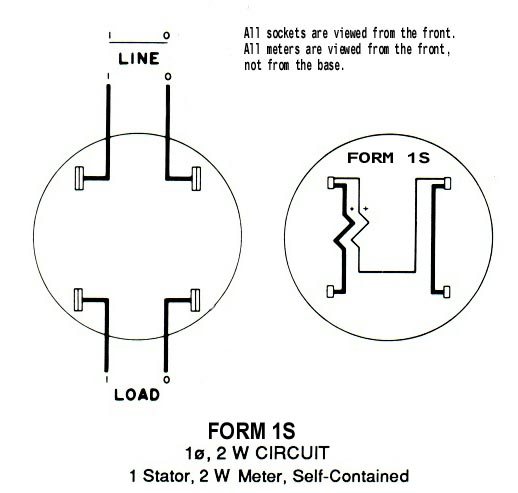 Self Contained vs. Transformer Rated
Self Contained
(direct)
Transformer Rated
(indirect)
Self Contained
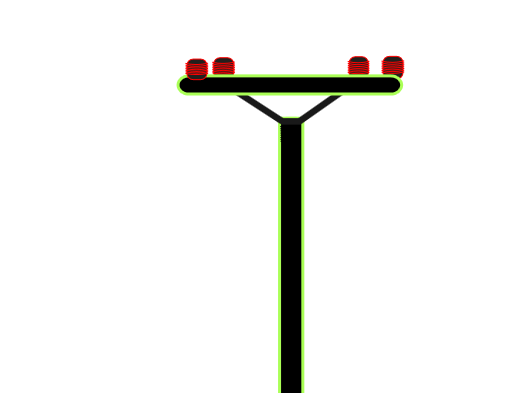 Primarily Residential
(1S, 2S, 12S)
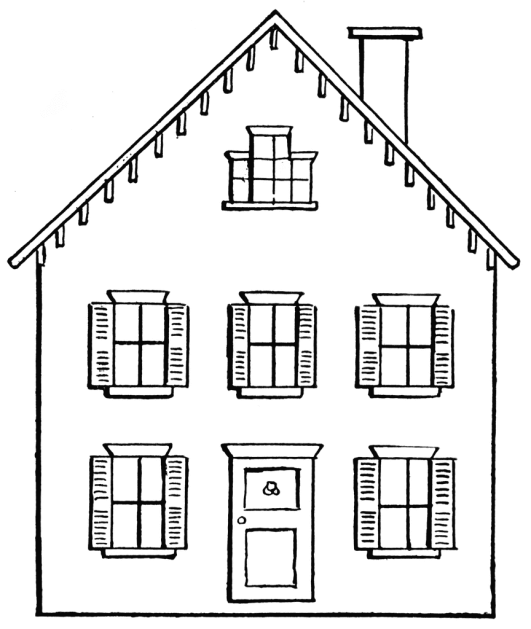 Relatively Low Current
Example: 100A
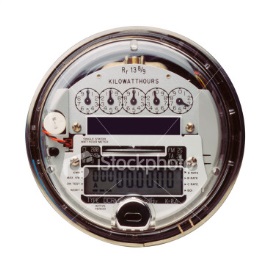 Transformer Rated
Primarily Commercial/Industrial
(9S, 16S)
Relatively High Current
Example: 400A
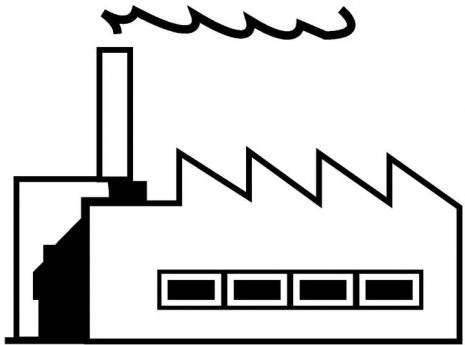 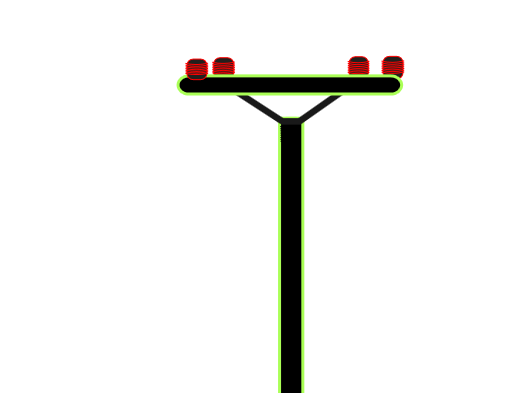 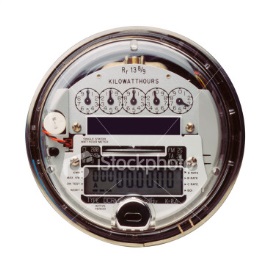 Transformer Rated
Primarily Commercial/Industrial
(9S, 16S)
Relatively High Current
Example: 400A
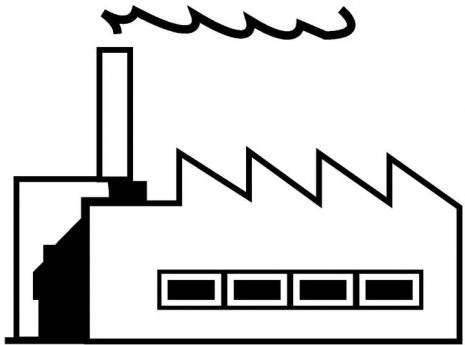 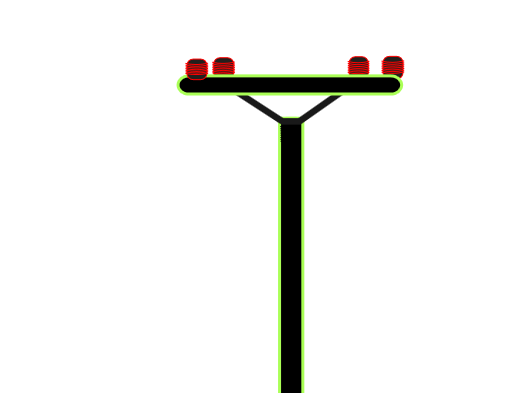 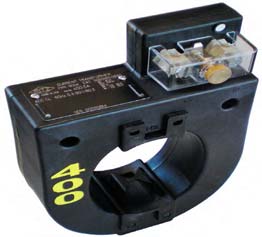 400:5
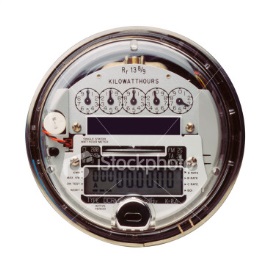 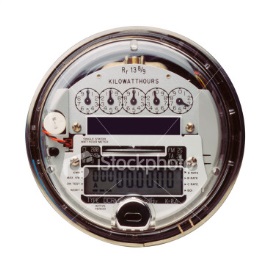 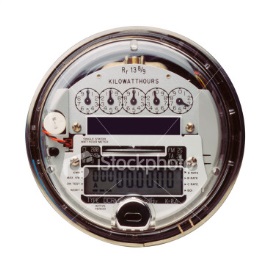 5A
CT’s – Functions and Terminology
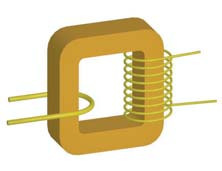 Ratio
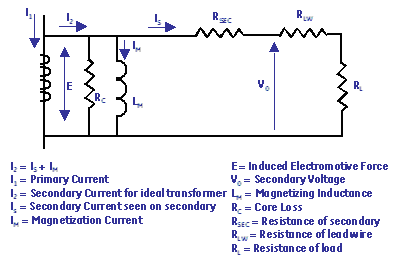 Conceptual Picture of a CT
Equivalent Circuit w/ losses
As current is applied in the primary, it produces a magnetic flux in the core. This flux flows through the core and induces a current in the secondary windings and circuit that is proportional to the number of turns.
CT’s – Functions and Terminology
Ratio
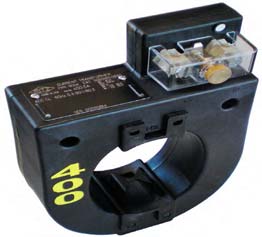 For instance, a CT with a 400:5 ratio will produce 5A on the secondary, when 400A are applied to the primary.
CT’s – Functions and Terminology
Thermal Rating Factor
A value representing the amount by which the primary current can be increased without exceeding the allowable temperature rise.
For instance, a RF of 4.0 at 30° ambient on a 400:5 ratio CT would allow for a primary current up to 1600A.
CT’s – Functions and Terminology
Accuracy Classifications and Burden
All CT’s fall within an accuracy class.
IEEE Standards have defined accuracy classes.
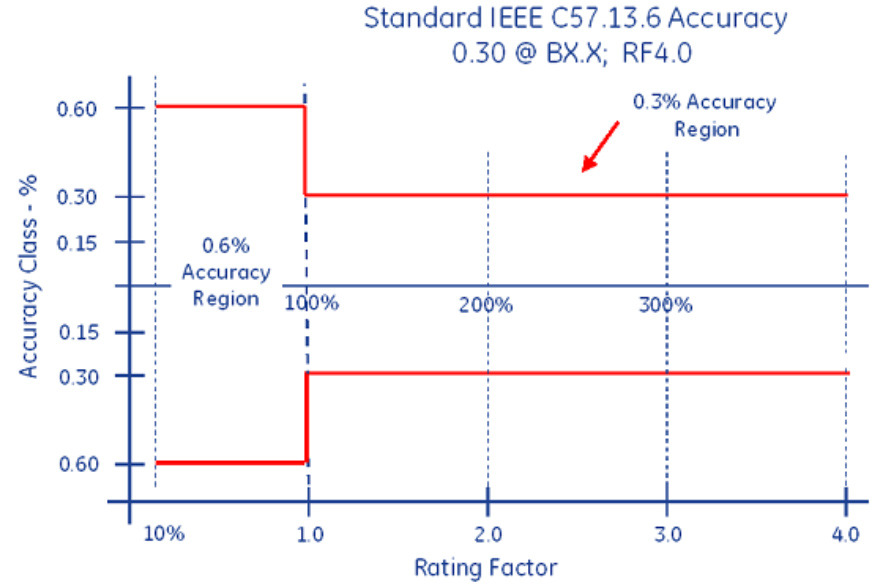 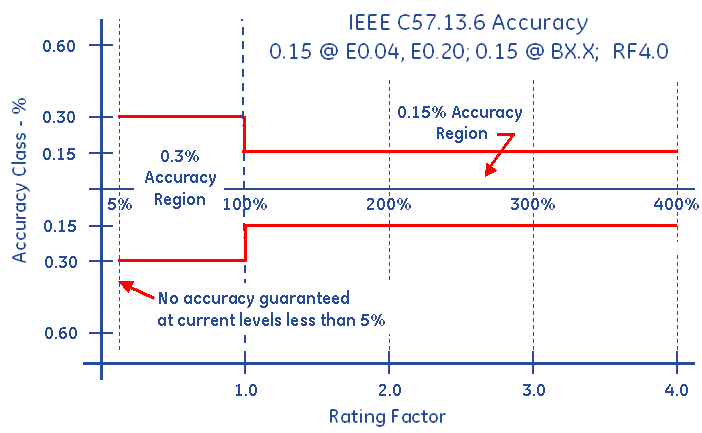 CT’s – Functions and Terminology
Accuracy Classifications and Burden
Example:  0.3% @ B0.1, B0.2, B0.5
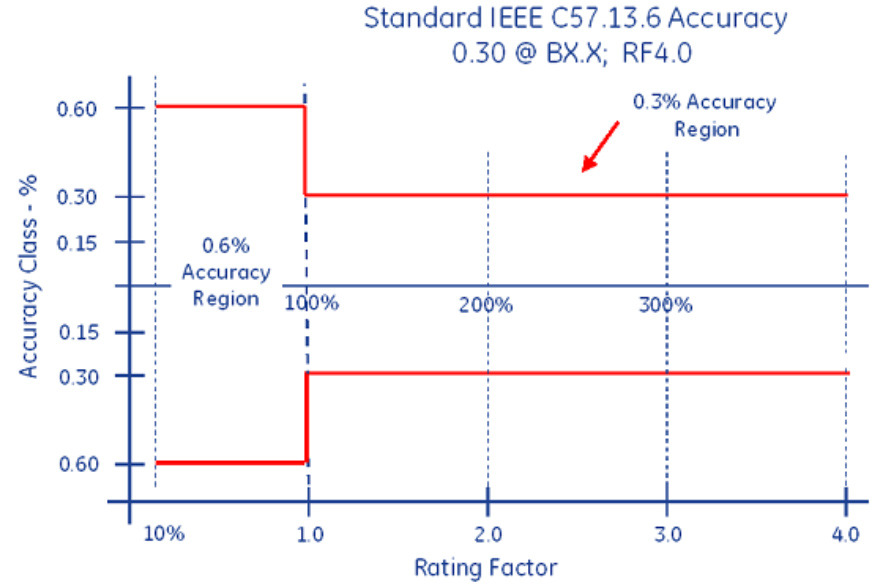 CT’s – Functions and Terminology
Faceplate
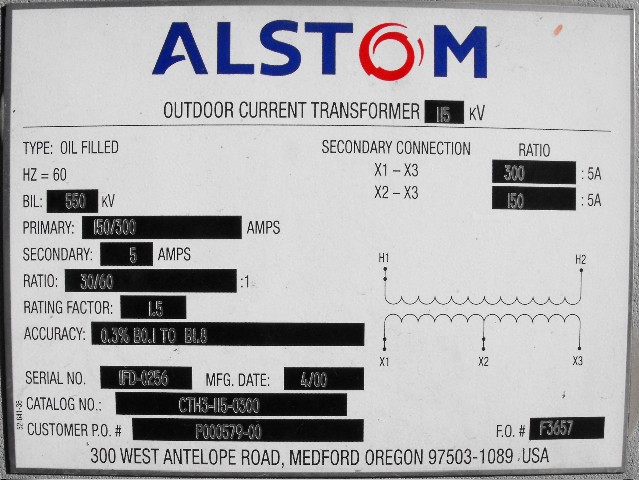 Transformer Rated
9S Meter Installation
SOURCE
LOAD
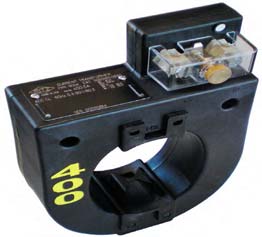 PHASE A
400A
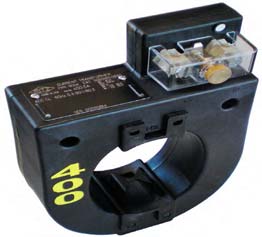 PHASE B
400A
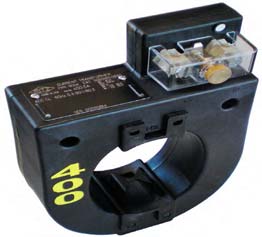 PHASE C
400A
5A
5A
5A
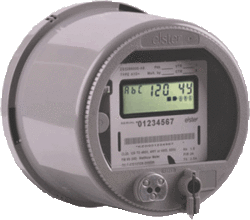 Transformer Rated
9S Meter Installation
SOURCE
LOAD
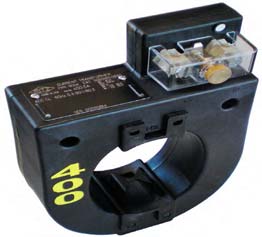 PHASE A
400A
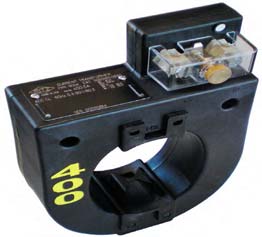 PHASE B
400A
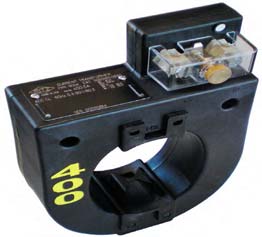 PHASE C
400A
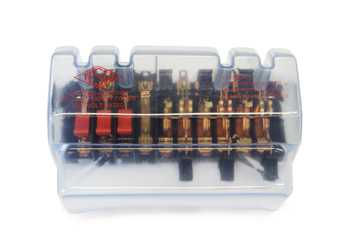 5A
5A
5A
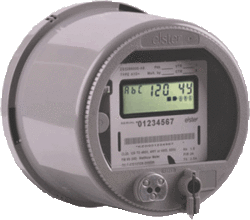 Meter Testing
9S Meter Installation
SOURCE
LOAD
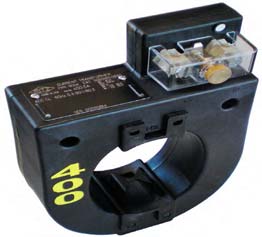 PHASE A
400A
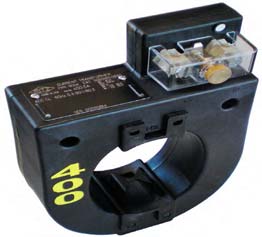 PHASE B
400A
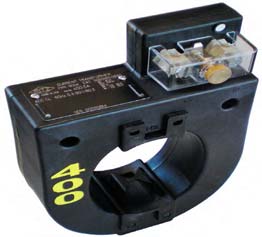 PHASE C
400A
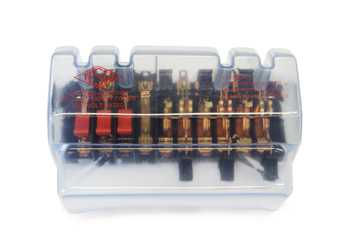 Isolate the Meter
from the Service
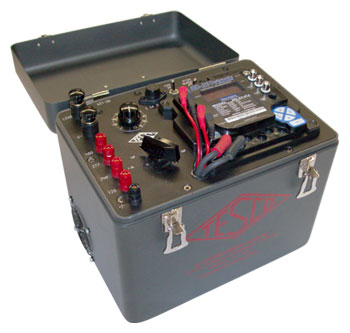 5A
5A
5A
P
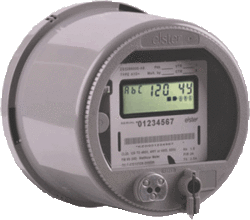 Meter Testing
9S Meter Installation
SOURCE
LOAD
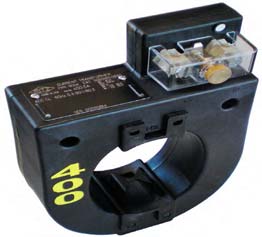 ?   ?   ?
PHASE A
400A
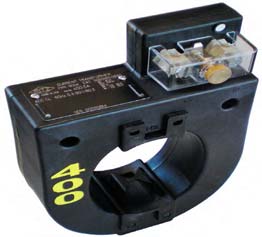 PHASE B
400A
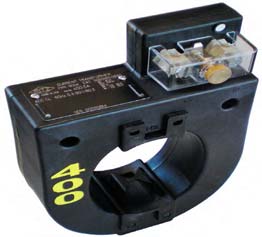 PHASE C
400A
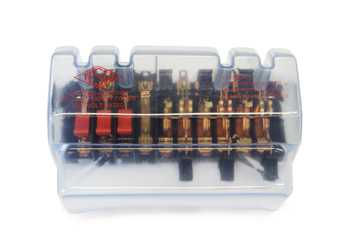 5A
5A
5A
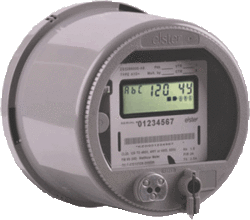 Meter Testing
9S Meter Installation
SOURCE
LOAD
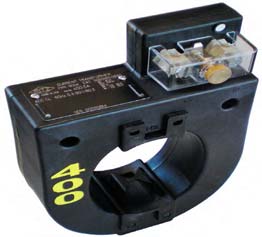 PHASE A
400A
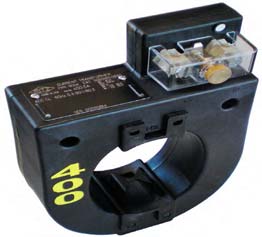 PHASE B
400A
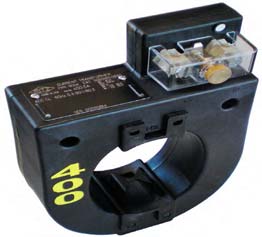 PHASE C
400A
What if?
355:5
405:5
200:5
Shorted
etc.
5A
5A
5A
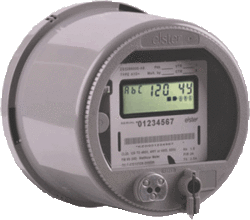 CT Testing
CT Testing is Important!
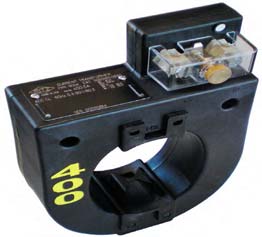 Test for correct ratio
Test for functionality at rated burdens
Ratio Testing
Ratio of Primary Current to Secondary Current
SOURCE
LOAD
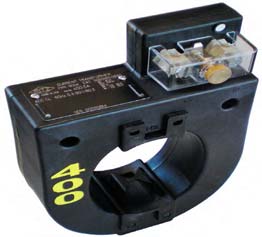 PHASE A
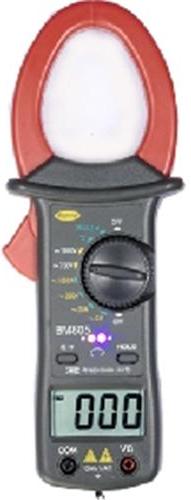 400A
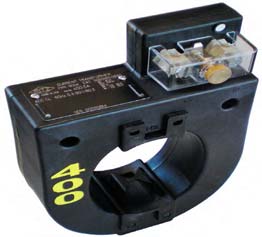 400A
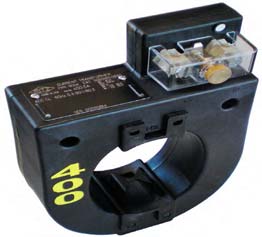 400A
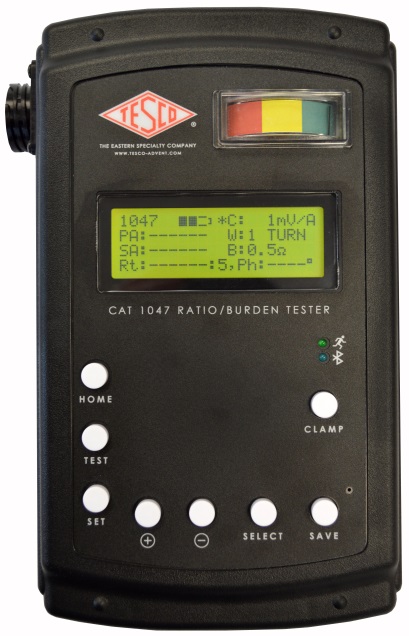 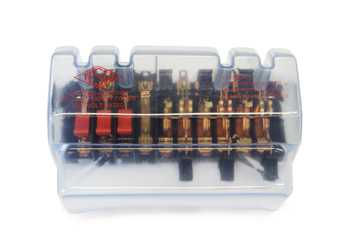 5A
5A
5A
Calculate Ratio
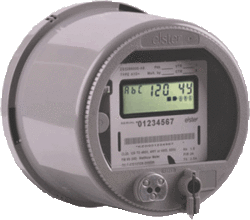 Burden Testing
Functionality with Burden Present on the Secondary Loop
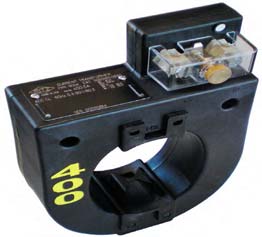 PHASE A
Some burden will always be present – junctions, meter coils, test switches, cables, etc.

CT’s must be able to maintain an accurate ratio with burden on the secondary.
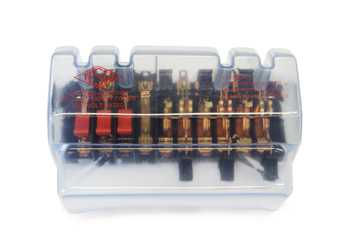 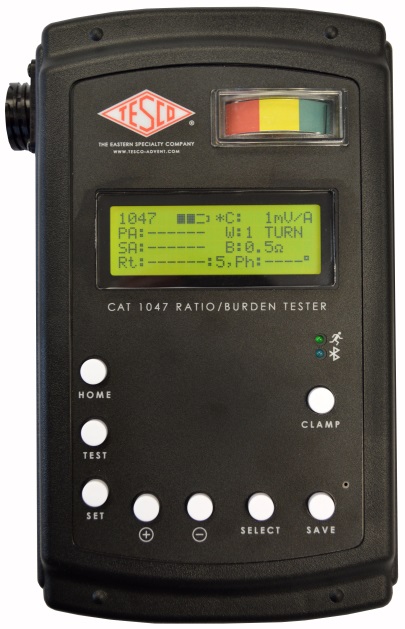 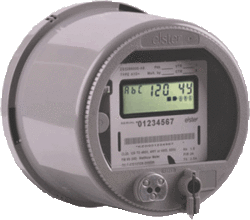 Burden Testing
Functionality with Burden Present on the Secondary Loop
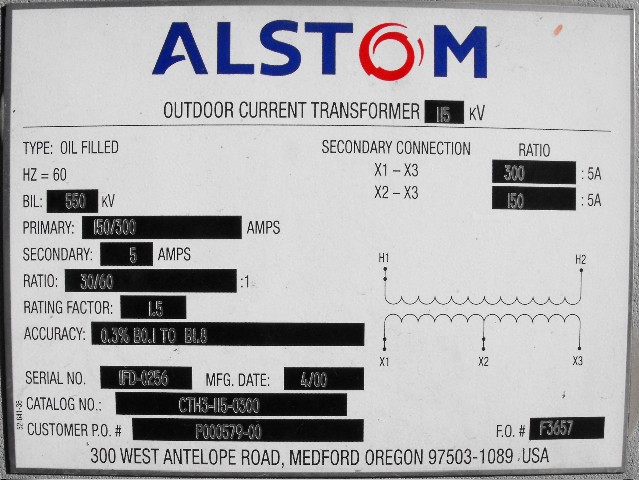 Burden Testing
Functionality with Burden Present on the Secondary Loop
Example Burden Spec:
0.3% @ B0.1, B0.2, B0.5
or
There should be less than the 0.3% change in secondary current from initial (“0” burden) reading, when up to 0.5Ohms of burden is applied
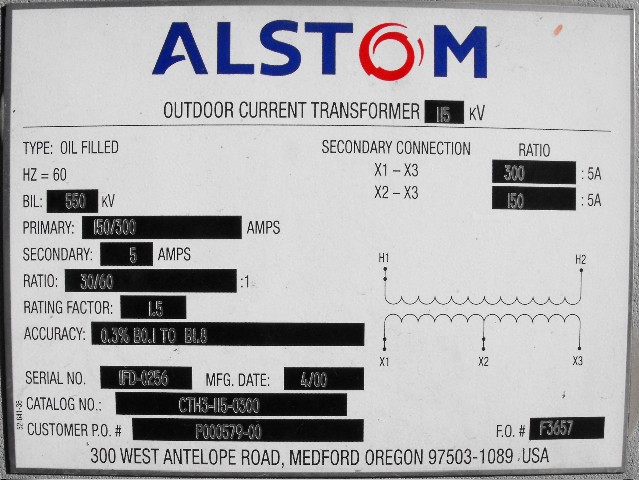 Burden Testing
Functionality with Burden Present on the Secondary Loop
ANSI Burden Values
0.1 Ohms
0.2 Ohms
0.5 Ohms
1 Ohms
2 Ohms
4 Ohms
8 Ohms
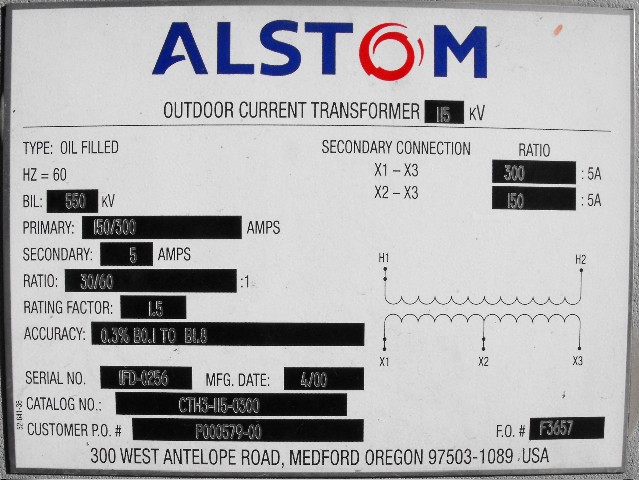 Burden Testing
0.3% @ B0.1, B0.2, B0.5
Initial Reading = 5Amps
0.3% x 5A = 0.015A
5A – 0.015 = 4.985A
Burden Testing
0.3% @ B0.1, B0.2, B0.5
Initial Reading = 5Amps
0.3% x 5A = 0.015A
5A – 0.015 = 4.985A
At 0.5Ohms of Burden
the secondary current is still at 4.990A – Less than 0.3% change – Good CT!
Analog Testing
Application of Burden and Calculation
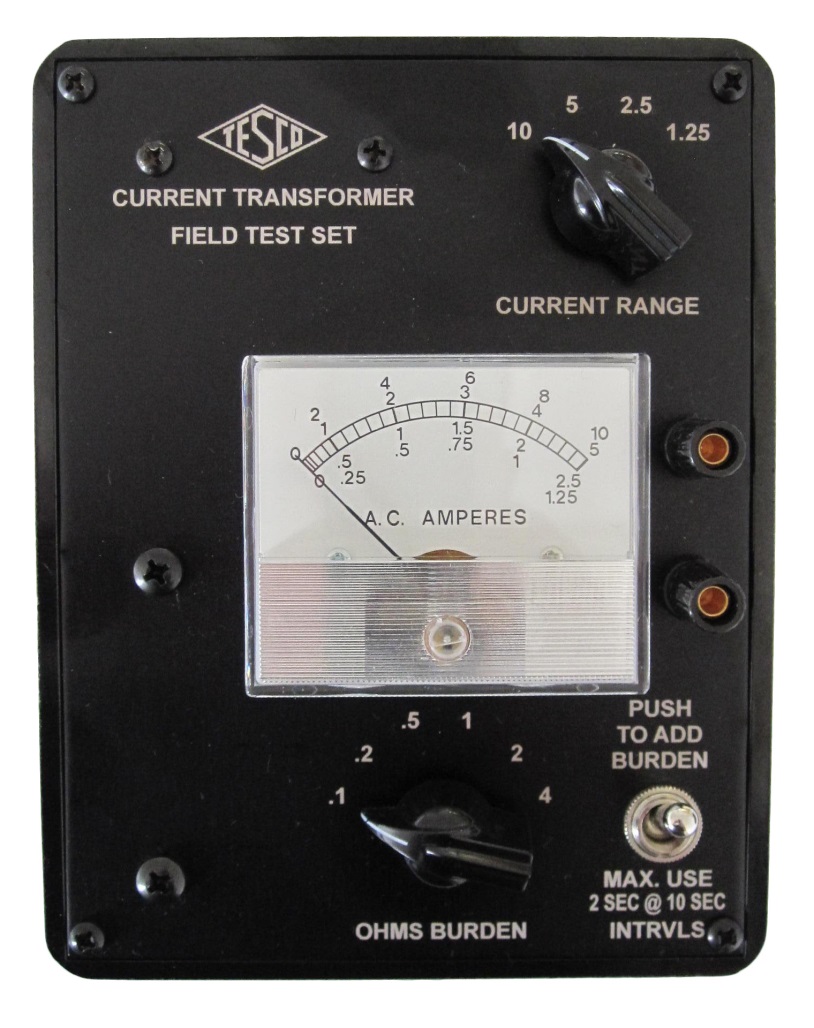 Manual reading of initial and post-burden secondary currents
Digital Testing
Application of Burden and Calculation
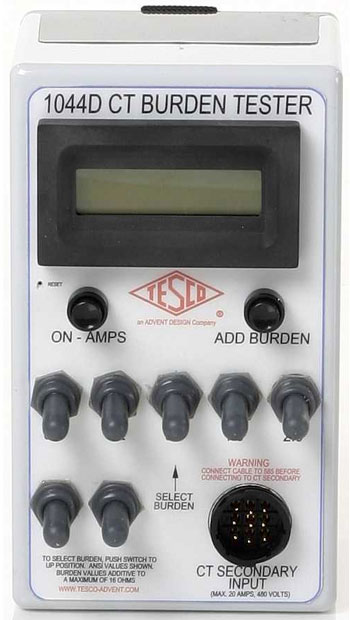 Reads the initial current immediately prior to applying the selected burden
Applies the selected burden to the secondary
Reads the current immediately following current application
Calculates the percentages change
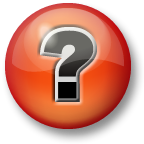 Questions?
Bill Hardy
TESCO – The Eastern Specialty Company 
Bristol, PA
215-785-2338
This presentation can also be found under Meter Conferences and Schools on the TESCO web site: www.tescometering.com